Le stérilet est-il un facteur de risque pour la vulvovaginite à Candida?
Présenté par Thouriya El Mergaoui et Eugénie Blondeau
GMF des Faubourgs
Juin 2023
Introduction
Méthodologie
Résultats
Discussion
Conclusion
Bibliographie

Note : nous n’avons aucun conflit d’intérêt
Déroulement de la présentation
Introduction – vulvovaginite
Aux États-Unis, environ 70-75% des femmes/personnes avec un utérus auront au moins une vulvovaginite à Candida spp (VVC)1 2
40 à 50% auront des vaginites récurrentes1
Statistiques probablement sous-estimées 2nd vente libre d’antifongiques1
FDR VVC : diabète, immunosuppression (ex. VIH), usage antibiotique récent, grossesse, génétique, habitudes sexuelles, habitudes comportementales1
Diagnostic : 
Gold standard : culture2
Microscopie : détecte 50% des Candida positives à la culture1
Pap-test : détecte 25% des Candida positives à la culture1
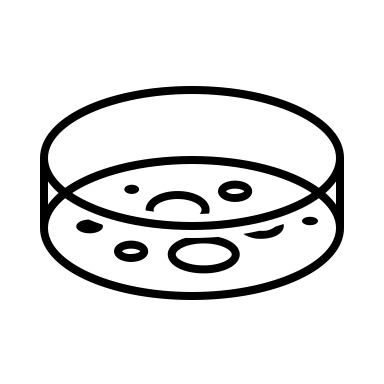 1 Sobel JD (2007)
2 Nyirjesy et al (2022)
[Speaker Notes: Selon le Lancet en 2007 :
Aux États-Unis, environ 70-75% des femmes/personnes avec un utérus auront au moins une vulvovaginite à Candida spp (VVC)
40 à 50% auront des vaginites récurrentes
Statistiques probablement sous-estimées 2nd vente libre d’antifongiques
FDR VVC : diabète, immunosuppression (ex. VIH), usage antibiotique récent, grossesse, génétique, habitudes sexuelles, habitudes comportementales
Diagnostic : 
Meilleur test : culture selon plusieurs sources et les guidelines de la CDC
Microscopie : détecte 50% des Candida positives à la culture
Pap-test : détecte 25% des Candida positives à la culture]
Introduction – stérilet
Moyen de contraception efficace 
Durée de vie selon type : 
Lévonorgestrel (LNG) : 5 ans
Cuivre : jusqu’à 10 ans
Au Québec en 2021, 11,9% des femmes avaient utilisé un stérilet (cuivre ou LNG) dans la dernière année3
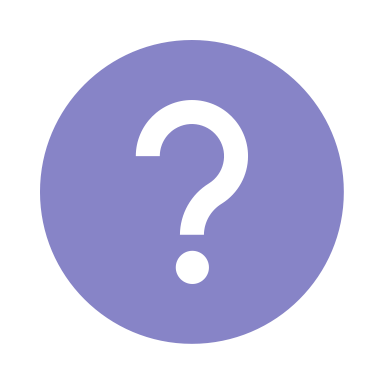 Donc, le stérilet (cuivre ou lévonorgestrel) augmente-t-il le risque de faire une vaginite à Candida?
3 Portrait des Québécoises Édition 2021 - Femmes et santé.
[Speaker Notes: Choix du stérilet 
Moyen de contraception répandu et efficace
Durée 5 à 10 ans
Répandu comme choix de contraception, quasiment 12% des femmes au Québec avait utilisé un stérilet dans la dernière année

Toutefois, comme il s'agit tout de même d'un corps étranger que l'on insère dans l'utérus et que les effets des contraceptifs sur le microbiote vaginal avait été peu étudié comme possible effet secondaire, nous nous sommes questionnées à savoir si le stérilet pouvait augmenter le risque de faire une vaginite à Candida?

Note : il n’y a pas de méta-analyse sur le lien entre la vaginose bactérienne et le port de stérilet. Choix de la vaginite à candida pour notre étude par préférence.]
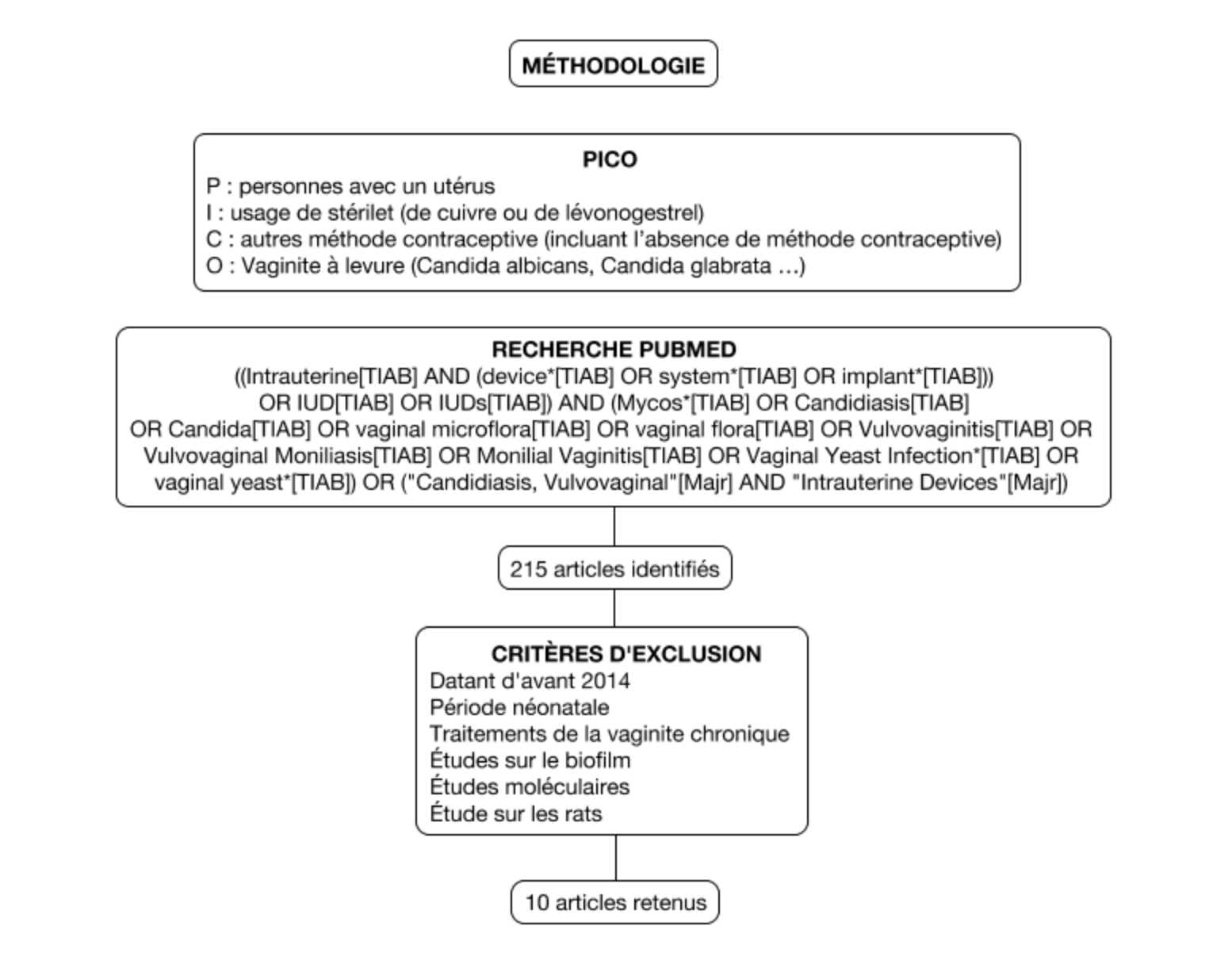 Méthodologie
[Speaker Notes: 2Note : usage de « personnes avec un utérus »  dans notre PICO à visée inclusive mais dans les recherches on parle surtout de femmes (pas de mention de la diversité de genre).

P : personnes avec utérus 
I : usage de stérilet (peu importe le type)
C : autres méthodes contraceptive en incluant l’absence de méthode contraceptive
O : Vaginite à levure 

Note : ici nous recherchons surtout une vaginite symptomatique 

215 articles ont été identifiés
46 depuis 2014  
Nous avons exclu les articles abordant la période néonatale, les traitements de vaginite chronique, les études spécifiquement sur le biofilm (et non les simples sécrétions vaginales), les études moléculaires et les études sur les rats

Nous avons retenu 10 articles.

Si la question posée : 
Moniliasis = candidiase]
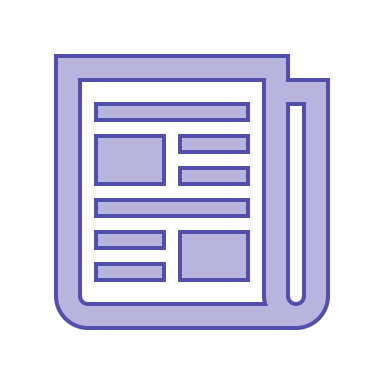 Analyse des articles
[Speaker Notes: Abdul-Aziz et al (2019) :
Étude transversale dans la capitale du Yemen sur les femmes en âge de reproduction cherchant des soins de première ligne 
Questionnaire démographique administré dans 4 centres de santé choisis au hasard
Analyse pour la détection de candida validées (culture et microscopie) ET vaginose bactérienne/trichomonas vaginalis 

Eleuterio Junior et al (2020) 
Étude transversale au Brésil qui étude la presence de candida, vaginose bactérienne, inflammation, atypie cellulaire et cytolyse chez des emmes en âge de reproduction et sexuellement actives. N = 16 134 (étude avec le plus de participants). 3 groupes : #1 stérilet LNG, #2 stérilet cuivre et #3 contrôle (le plus grand N) 

Songur Dagli et al (2015)
Étude transversale en Turquie qui compare la présence de pathogène (candida, chlamydia, trichomonase et diverses bactéries) chez 96 personnes avec leucorrhée anormale ayant ou non un stérilet

Donders et al (2016): étude transversale de la Belgique, comparait le microbiote vaginal selon diverses méthodes de contraception incluant groupe contrôle, 248 personnes incluses dans l'étude, moyenne de 36 ans, caractéristiques plus similaires a nos patients

Giraldo et al (2016) 
Étude quasi-expérimentale chez 60 femmes de 18-45 ans en âge de reproduction. On compare l’environnement vaginal et le microbiote avant et 2 mois après l’insertion de stérilet
Pas le même type de groupe contrôle que les autres études (comparées à elles-mêmes)]
[Speaker Notes: Abdul-Aziz et al (2019) :
Exclue les personnes ayant pris des ATB/ATF dans la dernière semaine. Questionnaire démographique et une analyse visuelle au spéculum et papier pH
Culture et microscopie 

Eleuterio Junior et al (2020) 
Exclue les personnes avec FDR candida
Échantillon a/n vaginal + analyse microscopie. Pas de culture ou PCR pour confirmer 


Songur Dagli et al (2015) 
- Pas d’exclusion
- Échantillon col et vagin. Culture pour la candida et état frais au microscope

Donders et al: pas de critères d'exclusion, échantillons prélevés au spéculum, culture et microscopie directe pour la recherche de Candida 

Giraldo et al (2016) : 
- Beaucoup d’exclusion de ptes avec FDR vaginite.
Prélèvement pré et post insertion. Analyses : gram, microscopie, pH et pap-test. Pas de culture pour confirmer 
Pas de mention de test stat utilisé]
[Speaker Notes: Maha Abdul-Aziz et al (2019) : 
-  Usage stérilet vs pas stérilet OR 1,4 avec P non-significatif 
Questionnement éthique sur méthode de prélèvement des échantillons (pas absolument necessaire de faire usage de speculum)
Beaucoup d’information sur divers facteurs de risque/expositions, trop de possibilités de conclusions.
Questionnaire face-à-face : effet hawthorne possible avec biais de l’observateur
Devis faible
Une seule personne qui analyse échantillons
Si question posée : culture sur Sabouraud-dextrose, recherche microscopique des hyphes et du candida. Pour TV : microscopie seule et pour BV critrères de Nugent

Eleuterio et al (2020)
OR 3,53 après 2 ans de port de stérilet (candida +), plus de prurit chez LNG que cuivre/contrôle
Une personne qui analyse résultats 
Pas de mention de lien entre sx de prurit et présence de candida 
Beaucoup de personnes dans le groupe contrôle vs groupe avec stérilet

Songur Dagli et al (2015) :
Levure détectée 9,5% IUD vs 5,6% pas IUD
Analyse statistiques sur état frais et non sur la culture
P non-significatif
Pas conclusion sauf pourcentage plus élevé chez porteuses IUD
Pas mention type de stérilet 

Donders et al (2016):
Mini-pilule/implant vs mirena pour colonisation Candida (OR 0.1, CL 95% 0.006–1.7; p = 0.037)
Les groupes ayant un stérilet (cuivre ou hormonal) avait une tendance plus élevée à être colonisés au Candida.
Recommandent donc que le stérilet ne soit pas la première option proposée aux femmes avec une susceptibilité à la VVC
Peu de femmes avec un stérilet de cuivre (n=6) & pas de critères d'exclusion & peu de résultats statistiquement significatifs

Giraldo et al (2016) : 
Seulement 3 personnes ont eu vaginite après insertion 
Mention que possiblement que chez personnes avec stérilet x1-2 ans, présence de VVC et BV serait 2nd HDV et non stérilet en soi (pas étudié)
Court terme (2 mois), pas de groupe contrôle, petit échantillon 
Force : étude sur l’environnement vaginal en un tout]
Eleuterio Junior et al (2020)
[Speaker Notes: Porter stérilet LNG plus de 2 ans ↑ candida (culture+)
Pour cuivre : pas de corrélation]
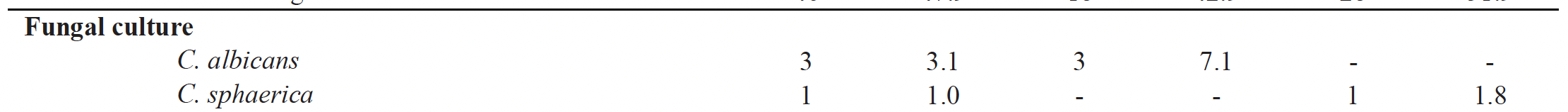 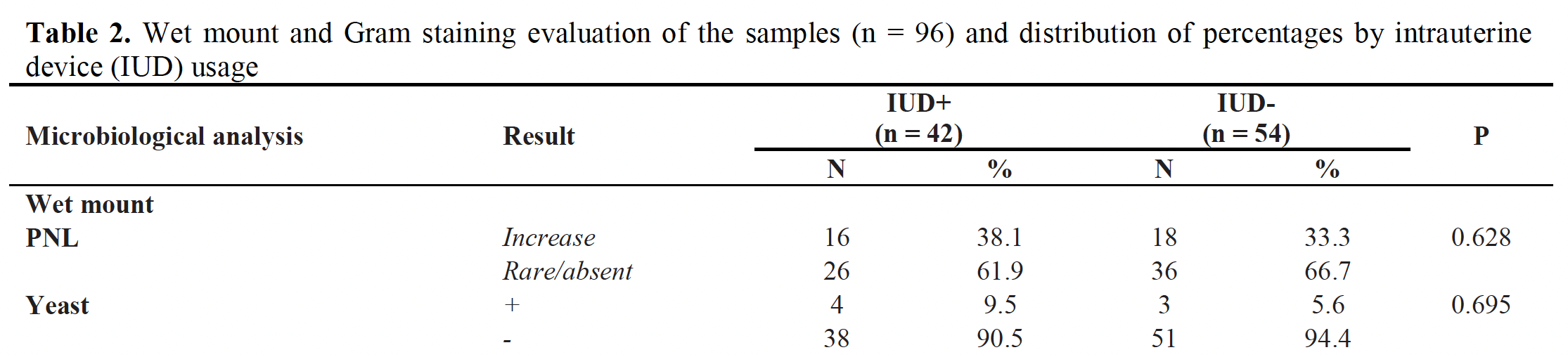 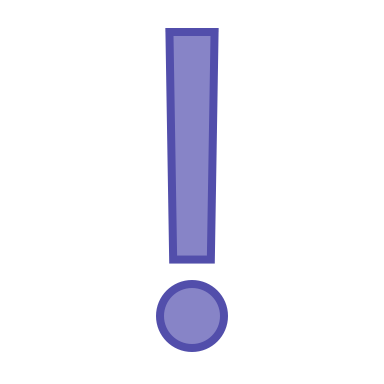 Pas d’analyse 
statistique sur 
résultat culture
Songur dali et al (2015)
[Speaker Notes: Culture est le gold standard et l’analyse n’a pas été faite sur cette base là
Usage d’une méthode Dx moins précise pour conclure]
[Speaker Notes: Wei et al (2021) : étude de cohorte prospective menée en Chine chez 160 femmes. Comparé stérilet cuivre vs LNG et presence de candida 3 mois post-insertion.

Alsudani et al (2022): Étude cas-témoins, Iraq, 98 femmes avec sx VV & diverses contraception, chez qui on recherchait la présence ou non de Candida

Behboudi et al (2014): Étude de cohorte propective, Iran, 101 femmes chez qui on a installé un stérilet de cuivre et on a analysé la présence ou non de Candida à l’insertion & 3 mois post

Donders et al (2018): Étude de cohorte prospective, Belgique, 252 personnes chez qui on installait un stérilet Mirena et on analysait le microbiote vaginal jusqu'à 5 ans post-insertion, perte au suivi de plusieurs patientes (72 patientes restantes à 1 an)

Moradi et al (2019): Étude de cohorte prospective, Iran, 122 femmes qui on a installé un stérilet de cuivre et on a analysé la présence ou non de Candida ad 3 mois post-insertion]
[Speaker Notes: Wei et al (2021) : 
Exclue les personnes avec FDR candida 

Alsudani et al (2022): 
Pas de critères pour définir sx VV, aucun critère d'exclusion

Behboudi et al (2014): 
2 études (3 &5) avec des populations différentes de la notre (aucune nullipare, majoritairement jeune & sans emploi)
Exclusion des femmes qui avaient déjà eu un retrait de stérilet pour sx VV

Donders et al (2018): 
Moyenne 35 ans, aucun critère d'exclusion

Moradi et al (2019): 
Exclusion de personnes avec FDR VVC]
[Speaker Notes: Culture pour Dx

Wei et al (2021) 
Légère difference orévalence candida entre groupe stérilet cuivre vs LNG (29,57% vs 22,95%)

Alsudani et al (2022): 
43.87% des femmes avec sx de vulvovaginite avaient un stérilet

Behboudi et al (2014): 
Nombre de cultures positives au Candida ont doublé mais non-significatif
Décompte moyen de colonies de Candida a augmenté de façon significative 
Pas corréler avec aucun cas de VVC clinique

Donders et al (2018): 
Augmentation significative de la présence de Candida sur le long terme (1 à 5 ans) 

Moradi et al (2019): 
Les cultures positives au Candida était significativement augmentées à 3 mois post-insertion de stérilet 
Aucun cas de candidase clinique au début de l'étude, mais à 3 mois post-insertion, la majorité des femmes ayant une culture positive au Candida présentaient des sx de vulvovaginite]
[Speaker Notes: Wei et al (2021) 
Stérilet Peut augmenter la colonisation au Candida (asx).
Étude Court terme, petit N, exclu personnes avec FDR

Alsudani et al (2022): 
Association entre stérilet et présence infection vulvovaginale à candida MAIS : Pas de calcul du P ni d’intervalle de confiance 


Behboudi et al (2014): 
Aucun cas de VVC clinique rapporté malgré augmentation du décompte des colonies de candida

Donders et al (2018): 
Lien entre la colonisation à Candida et la VVC n’a pas été étudié. Par contre, il pourrait être cliniquement pertinent de ne pas recommander le stérilet chez les femmes avec des VVC récurrentes.

Moradi et al (2019): 
Il y aurait une corrélation entre les vulvovaginites à Candida et le stérilet de cuivre à court terme (3 mois post-insertion). Mais étude courte durée + pas de groupe contrôle]
Ghislain Donders et al (2018)
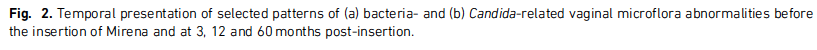 [Speaker Notes: Graphique démontrant la présence de Candida (ligne rouge) chez les femmes ayant le Mirena à 3 – 12 – 60 mois post insertion, augmentation statistiquement significative.]
Moradi et al (2019)
[Speaker Notes: Seule étude qui démontre réellement une corrélation entre les VVC (et non seulement la colonisation) et le stérilet (3 mois post-insertion). La majorité des femmes colonisées au Candida présentaient des sx de VVC]
Forces des études
[Speaker Notes: 1 étude sur 5 ans
2 études sur 10 qui étudiaient la corrélation entre candida et présence de vulvovaginite 
Études récentes après 2014
Plusieurs conclusions similaires au travers des études]
Aucune étude provenant de l’Amérique du Nord. 
Pas les mêmes caractéristiques socio-démographiques, application limitée à notre population
Biais de Neyman (exclusion quasi-systématique de personnes étant à risque de Candida)
Simple insu (obligatoire)
Doute éthique sur méthodologie (usage de spéculum: pas absolument nécessaire)
Peu de groupes contrôle
Certaines méthodes et critères diagnostics de faible qualité 
Études démontrant la présence ou non de Candida, mais peu le corrélaient ensuite avec la présence clinique de sx de vulvovaginite
Faiblesses des études
[Speaker Notes: Populations étudiées dans près du 2/3 de nos études ne ressemblent pas à celles d’Amérique du Nord, tranférabilité limitée
Exclusion quasi-systématique des personnes avec fdr Candida  
Simple insu (éthique vu recherche de contraception par les participantes)
Usage de spéculum pas absolument nécessaire (méthode invasive)
Peu de groupes contrôle, surtout dans les études transversales

Méthode dx de faible qualité (microscopie) 
Pas de corrélation avec sx cliniques de candida (étude surtout sur la colonisation)]
Conclusion
1. Farr A, Effendy I, Frey Tirri B, Hof H, Mayser P, Petricevic L, et al. Guideline: Vulvovaginal candidosis (AWMF 015/072, level S2k). Mycoses. juin 2021;64(6):583‑602.
[Speaker Notes: La majorité des études mentionnées démontraient un lien entre la présence de candida au niveau du microbiote vaginal et l'utilisation du stérilet 
Seulement 2 études ont tenté de corréler cliniquement la présence de candida aux sx cliniques de VVC, peu de conclusions peuvent être tirées à ce sujet
L'étape entre la colonisation à la vaginite n'est pas encore complètement comprise & démontrerait l'importance des facteurs de l'hôte, le stérilet pourrait-il être un facteur contributif ?
Considérant le lien entre la colonisation à Candida et le stérilet, si une patiente présente des VVC répétées/fdr de VVC, le retrait du stérilet pourrait être envisagé et il serait pertinent de considérer une autre méthode de contraception. Une des études suggérait la mini-pilule / implant progestatif, car les données semblaient démontrer un effet protecteur au niveau de la flore, mais ça serait à étudier davantage.
Encore peu d'études sur le microbiote vaginale et aucune étude nord-américaine qui pourrait nous pister davantage dans notre pratique.]
Bibliographie
Sobel JD. Vulvovaginal candidosis. The Lancet. 9 juin 2007;369(9577):1961‑71.
Nyirjesy P, Brookhart C, Lazenby G, Schwebke J, Sobel JD. Vulvovaginal Candidiasis: A Review of the Evidence for the 2021 Centers for Disease Control and Prevention of Sexually Transmitted Infections Treatment Guidelines. Clinical Infectious Diseases. 15 avr 2022;74(Supplement_2):S162‑8.
Portrait des Québécoises Édition 2021 - Femmes et santé. URL : https://csf.gouv.qc.ca/wp-content/uploads/portrait-quebecoise-edition-sante.pdf
Wei T, Wang H, Wen B. Comparison of copper IUDs and hormonal IUDs in prevalence of Candida species in cervicovaginal smears. Cell Mol Biol (Noisy-le-grand). 2 janv 2022;67(4):130‑4.
Abdul-Aziz M, Mahdy MAK, Abdul-Ghani R, Alhilali NA, Al-Mujahed LKA, Alabsi SA, et al. Bacterial vaginosis, vulvovaginal candidiasis and trichomonal vaginitis among reproductive-aged women seeking primary healthcare in Sana’a city, Yemen. BMC Infect Dis. 22 oct 2019;19(1):879.
Alsudani AA, Al-Awsi GRL. Detection of Candida spp. that causes vulvovaginitis in women that use contraceptive methods. Wiad Lek. 2022;75(8 pt 2):19659.
Behboudi-Gandevani S, Imani S, Moghaddam-Banaem L, Roudbar-Mohammadi S. Can intrauterine contraceptive devices lead to VulvoVaginal Candidiasis (VVC) and Anemia in Iranian new users? Sex Reprod Healthc. mars 2015;6(1):40
Donders G, Bellen G, Ruban K, Van Bulck B. Short- and long-term influence of the levonorgestrel-releasing intrauterine system (Mirena®) on vaginal microbiota and Candida. J Med Microbiol. mars 2018;67(3):308‑13.
Donders G, Bellen G, Janssens D, Van Bulck B, Hinoul P, Verguts J. Influence of contraceptive choice on vaginal bacterial and fungal microflora. Eur J Clin Microbiol Infect Dis. janv 2017;36(1):43‑8.
Moradi R, Shariat M, Moghaddam-Banaem L. Effect of intrauterine device insertion on Candida species in cervicovaginal specimen identified by polymerase chain reaction technic: A longitudinal study on Iranian women. J Obstet Gynaecol Res. févr 2019;45(2):438‑42.
Moradi R, Shariat M, Moghaddam-Banaem L. Effect of intrauterine device insertion on Candida species in cervicovaginal specimen identified by polymerase chain reaction technic: A longitudinal study on Iranian women. J Obstet Gynaecol Res. févr 2019;45(2):438‑42.
Eleuterio J, Giraldo PC, Silveira Gonçalves AK, Nunes Eleuterio RM. Liquid-based cervical cytology and microbiological analyses in women using cooper intrauterine device and levonorgestrel-releasing intrauterine system. Eur J Obstet Gynecol Reprod Biol. déc 2020;255:20‑4.
Songur Dagli S, Demir T. Comparison of cervico-vaginal colonization among sexually active women by intrauterine device use. J Infect Dev Ctries. 27 sept 2015;9(9):930‑5.
Giraldo PC, Souza TC de, Henrique GL, Monteiro I, Amaral R, Machado RB, et al. Reactional changes in short-term levonorgestrel-releasing intrauterine system (lng-ius) use. Rev Assoc Med Bras (1992). 22 juill 2019;65(6):857‑63.
Farr A, Effendy I, Frey Tirri B, Hof H, Mayser P, Petricevic L, et al. Guideline: Vulvovaginal candidosis (AWMF 015/072, level S2k). Mycoses. juin 2021;64(6):583‑602.